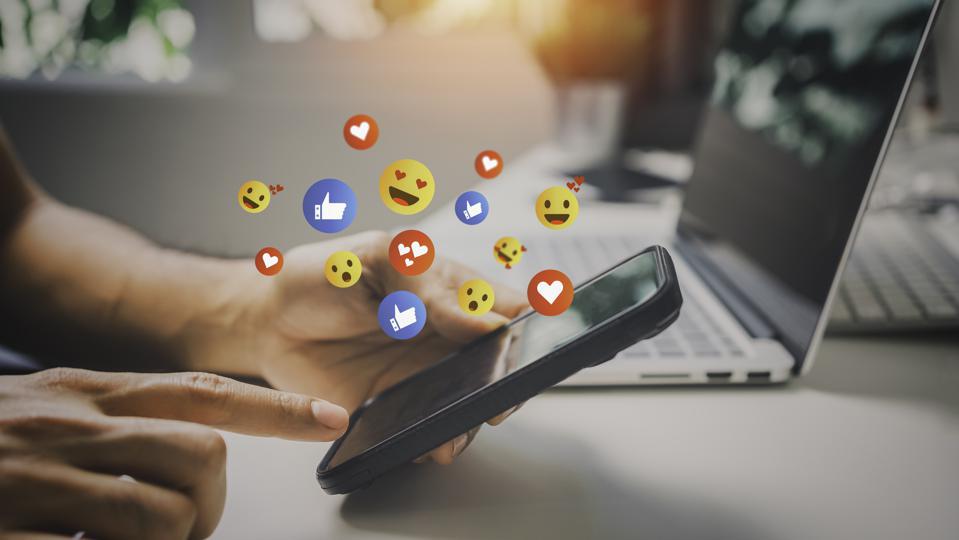 Social media en suïcidaliteit
Elke Elzinga
Manèl de Swart
Manon Merkus
Scarlet Hemkes
Tijdens dit Webinar
Sociale media kunnen zowel helpend als een risico zijn bij suïcidaliteit. 
Relatie suïcidaliteit en social media – onderzoek
Voor en Nadelen
Impact van social media – hulpverlening en omgeving
Ervaringsverhaal
Hoe ga je hiermee om binnen de hulpverlening
Hoe help je jongeren als familie en vrienden
Q & A
Hoeveel jongeren gebruiken sociale media?
Jongeren en jongvolwassenen

97% gebruikt sociale media 
96% is dagelijks online

Gemiddeld 2,5 uur per dag op sociale media
[Speaker Notes: Titel toegevoegd en plaatje weggehaald


Bron: 
CBS, 2021
Newcom, 2024]
Sociale media en mentale gezondheid
Mentale gezondheid
Zelfbeschadigend gedrag
Suïcidaliteit

Onderzoek van 113:  triggers en imitatie, cyberpesten, een online identiteit rondom suïcidale gedachten en gedrag, schadelijke of expliciete content.
[Speaker Notes: Is het niet logischer om de nadelen en voordelen hierna te laten komen?]
De nadelen van social media
Hoe voel je je na het zien van deze beelden?
De voordelen van social media
(over)Leven op social mediaManèl de Swart
Hoe gaan we ermee om binnen de hulpverlening?
Intakegesprek
Afspraken of verbieden
Geheime accounts
In bescherming nemen
Signaleringsplan
Leidraad suïcidepreventie jongeren
Maak zelf kennis met social media
Positieve contacten
Landelijke beleid (zoals scholen)
Hoe als familie en vrienden jongeren hierbij helpen?
Maak zelf kennis met social media
Het gesprek aangaan
Afspraken met elkaar
Chatsafe
Houd Moed
Vragen?

Meer info:
Chatsafe: https://samenmindersuicide.nl/chatsafe  
Leidraad Suicidepreventie Jongeren: https://bit.ly/113socialmedia
Verhalen van hoop: https://www.houdmoed.nl